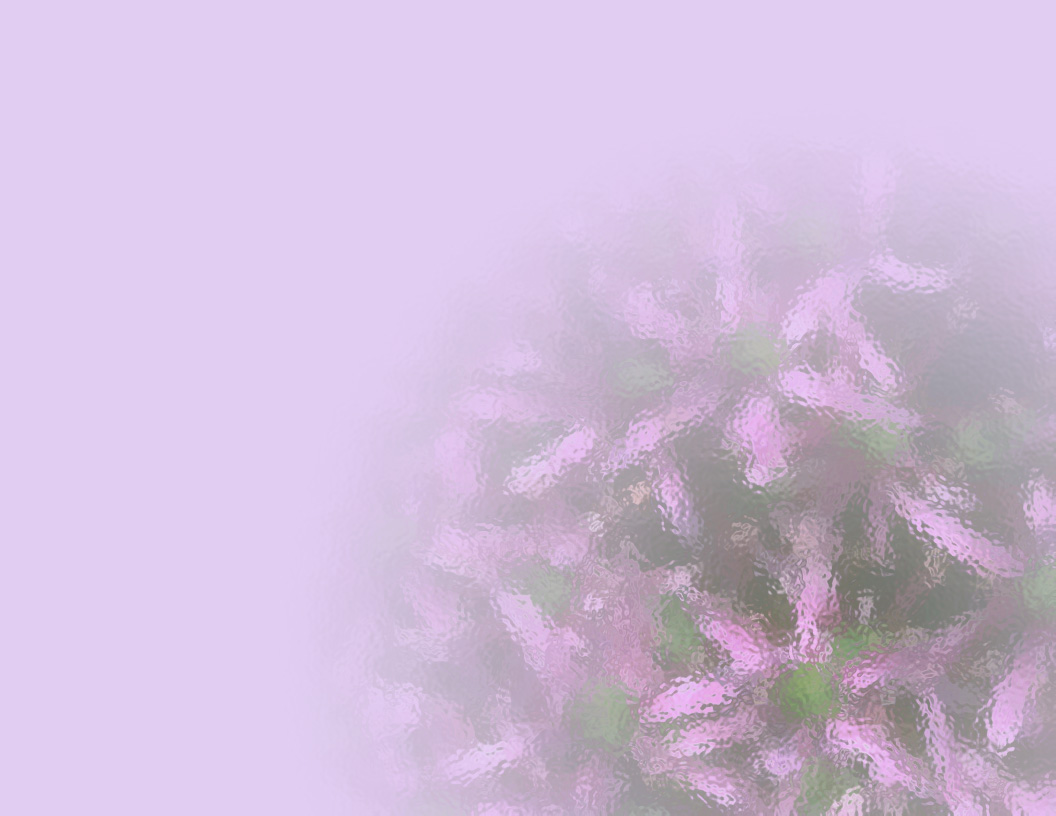 Андрей Платонович Платонов(1899 – 1951)
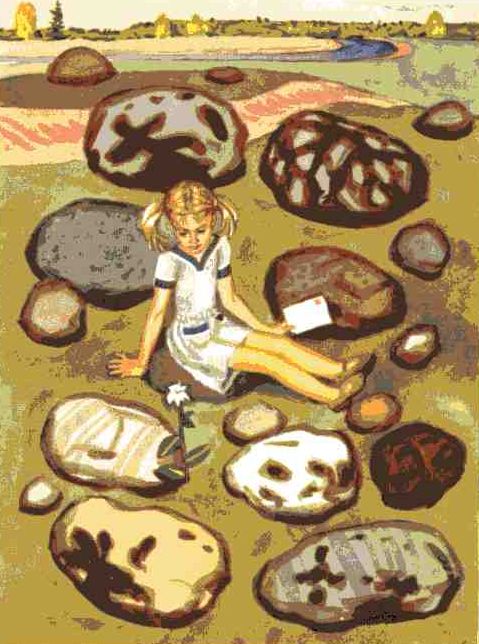 Сказка-быль 
«Неизвестный цветок»
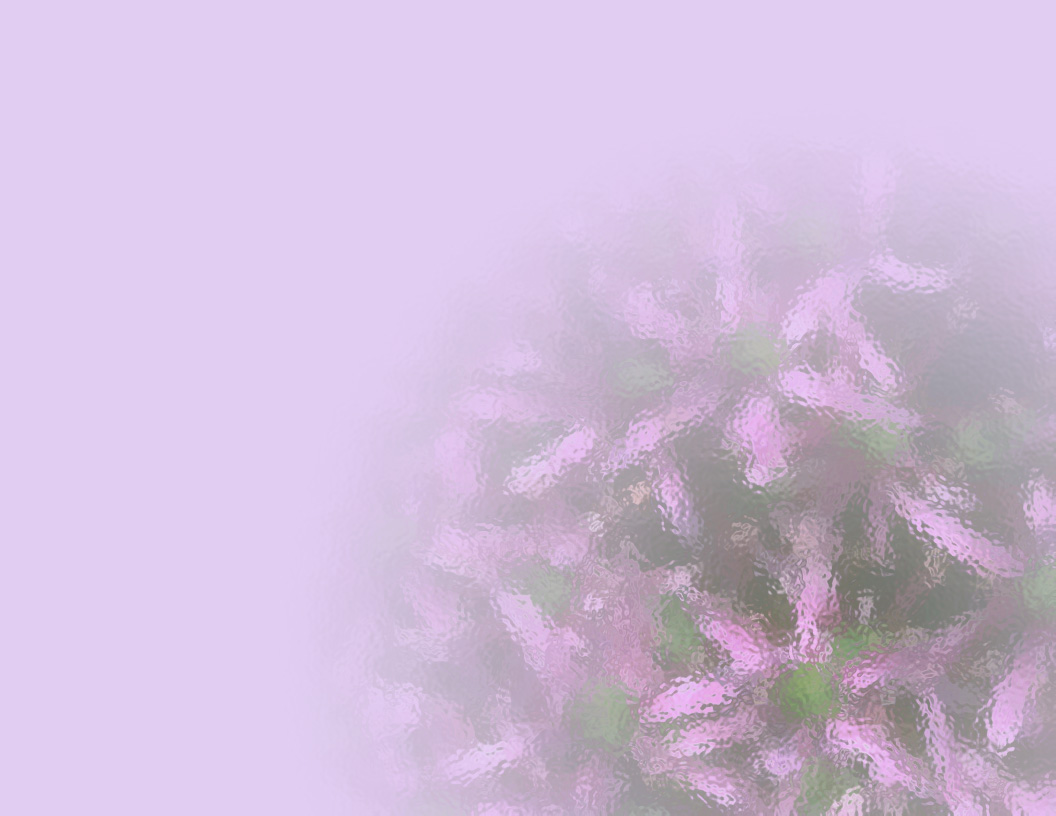 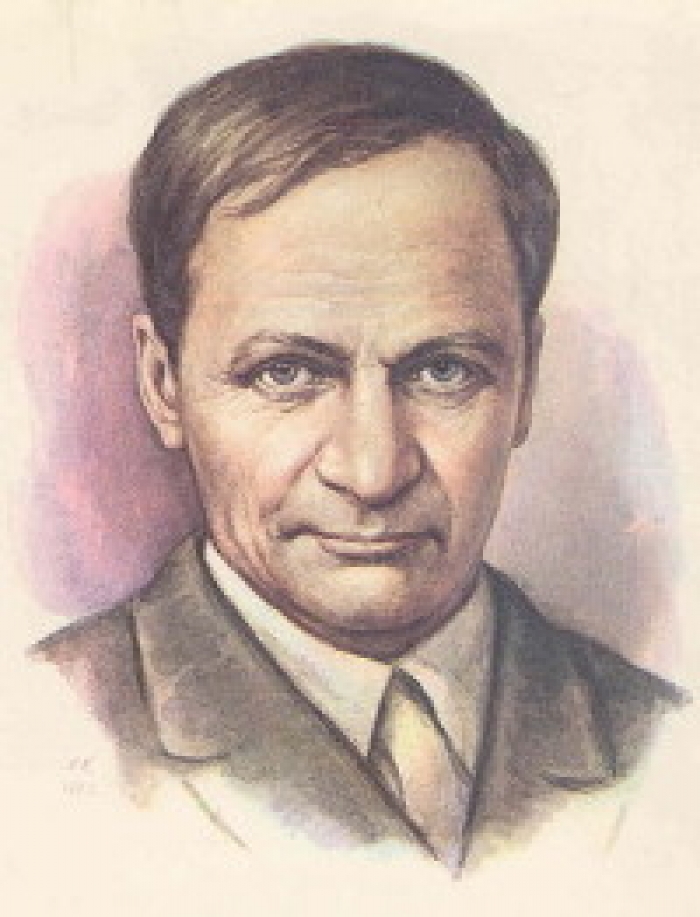 Есть писатели, соответствующие своему времени, совпадающие по уровню с современниками…      и есть опережающие время, до которых надо еще тянуться… К таким писателям относится Андрей Платонович Платонов.                         В. Шемталинский
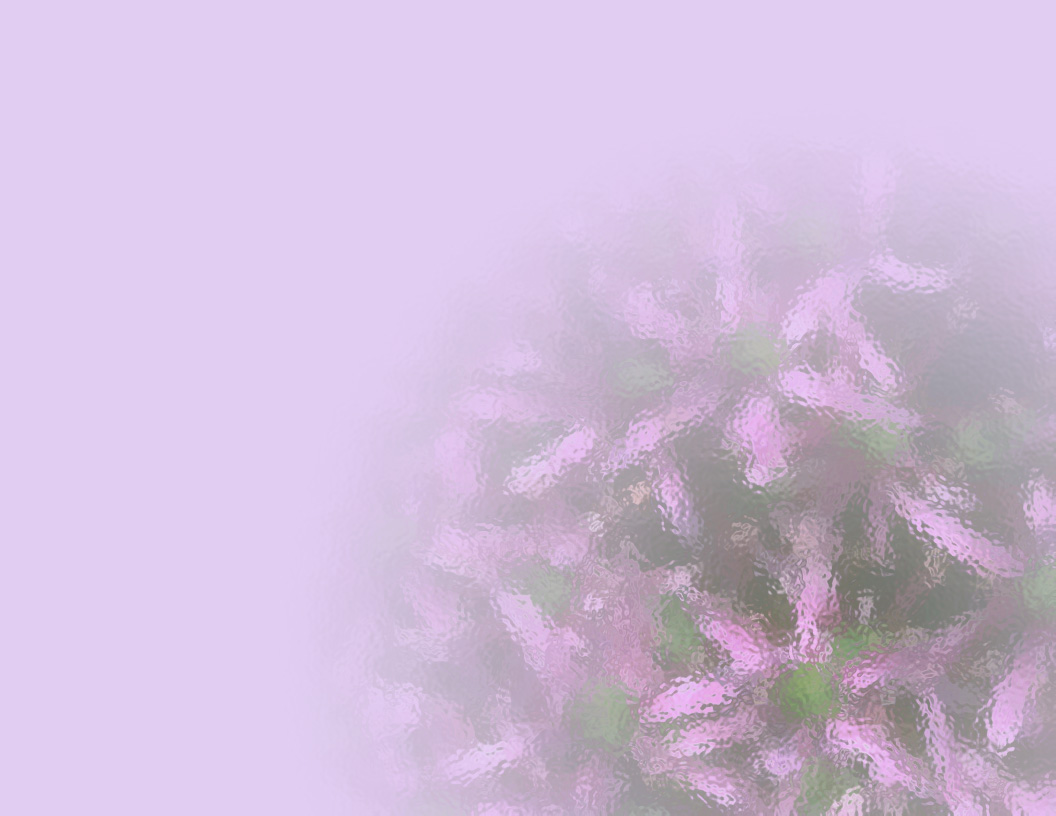 Сказку «Неизвестный цветок» писатель подарил дочке Маше, которая потом посвятила свою жизнь памяти отца. Она организовала свыше 50 посмертных изданий Платонова.«Неизвестный цветок» – один из последних рассказов писателя. Спустя годы это произведение было высоко оценено.
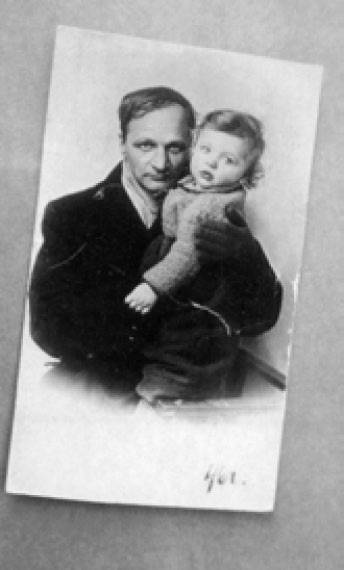 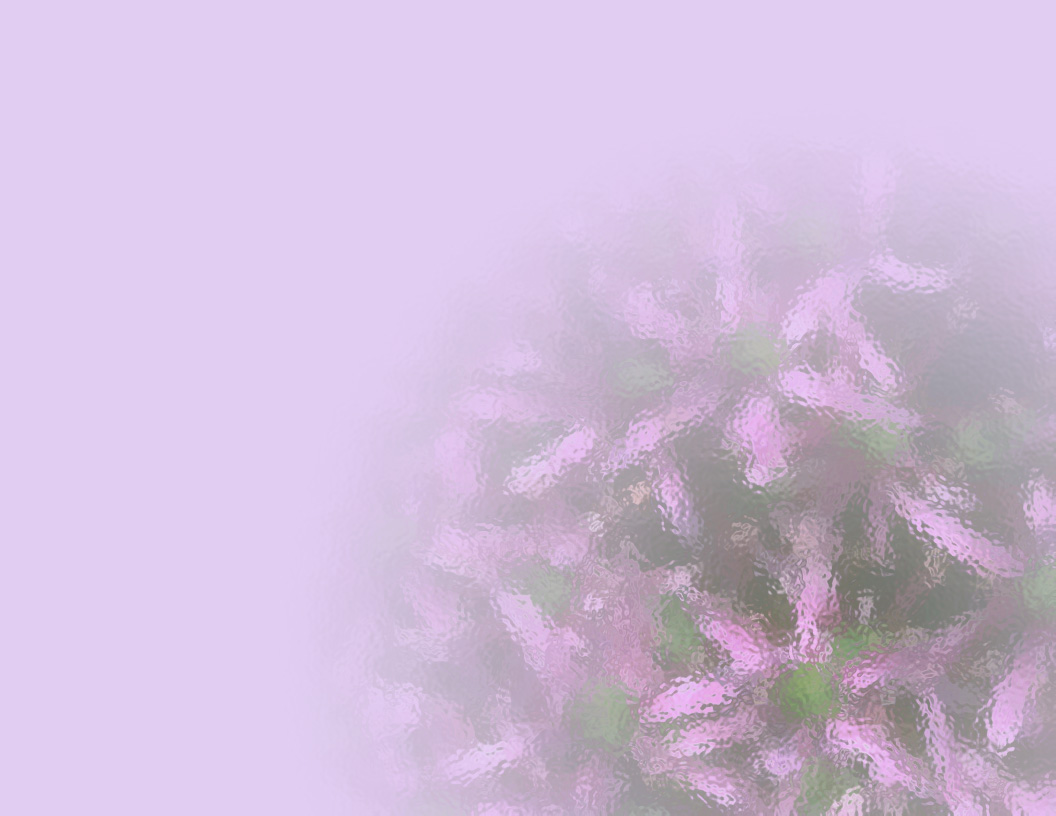 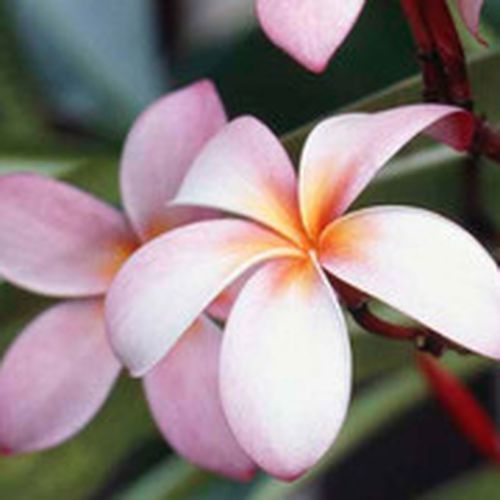 Жизнь ничего не дарует без тяжких трудов и волнений.Гораций
Притча, сотканная из мелодий надежды, тоски, веры в справедливость детей. Чистое золото поэзии сердца
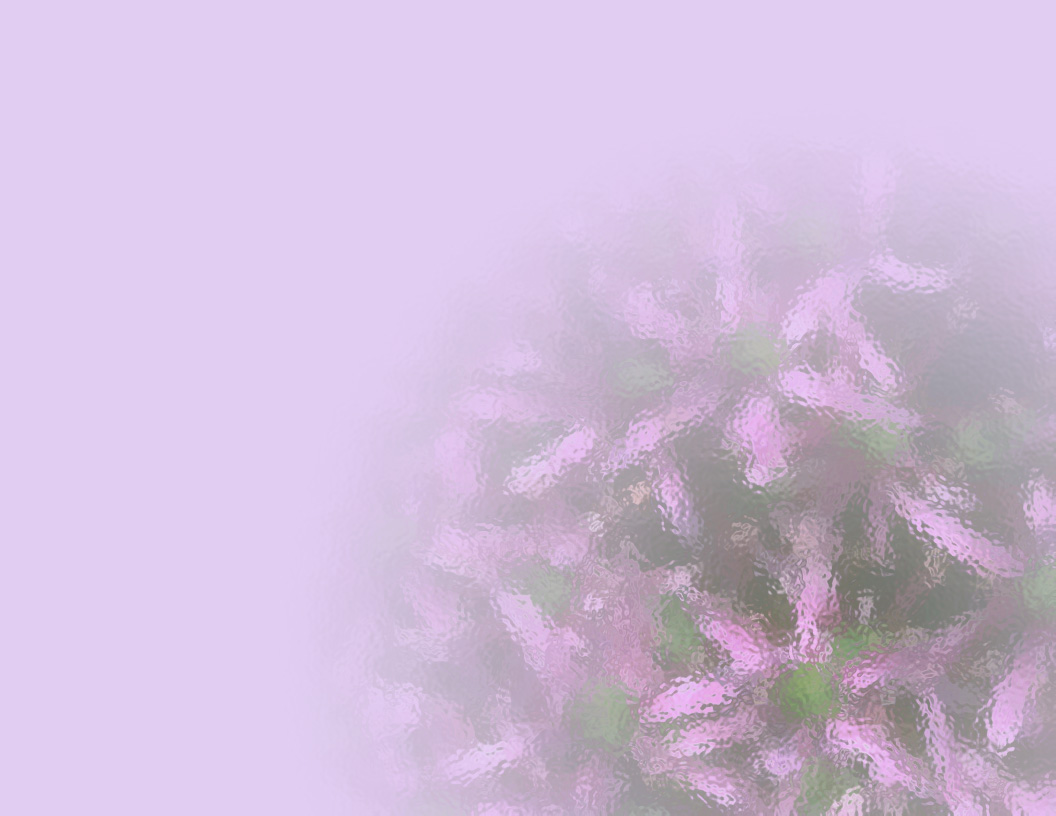 Сказка -быль
1. Сказочное начало: «Жил на свете цветок…»
2. История о том, как рос цветок, преодолевая трудности. Он умел разговаривать.
3. Цветок воспринимается как живое существо, способное мыслить, испытывать боль и радость.
Повествование о Даше и детях.
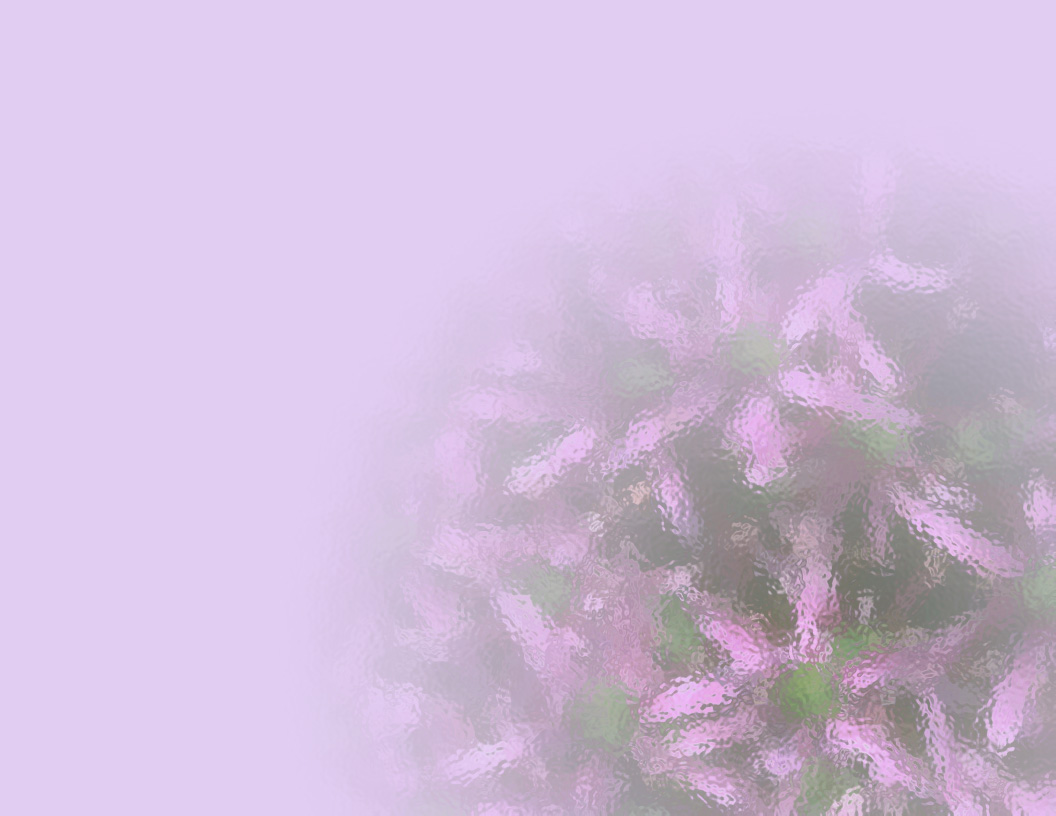 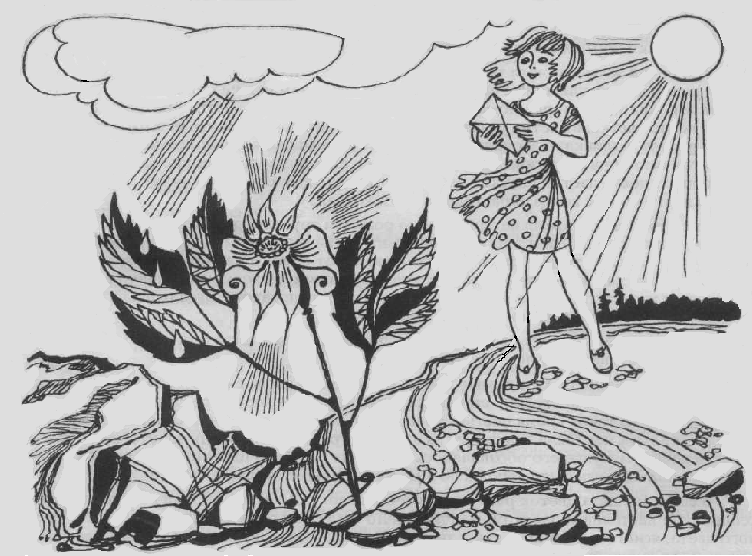 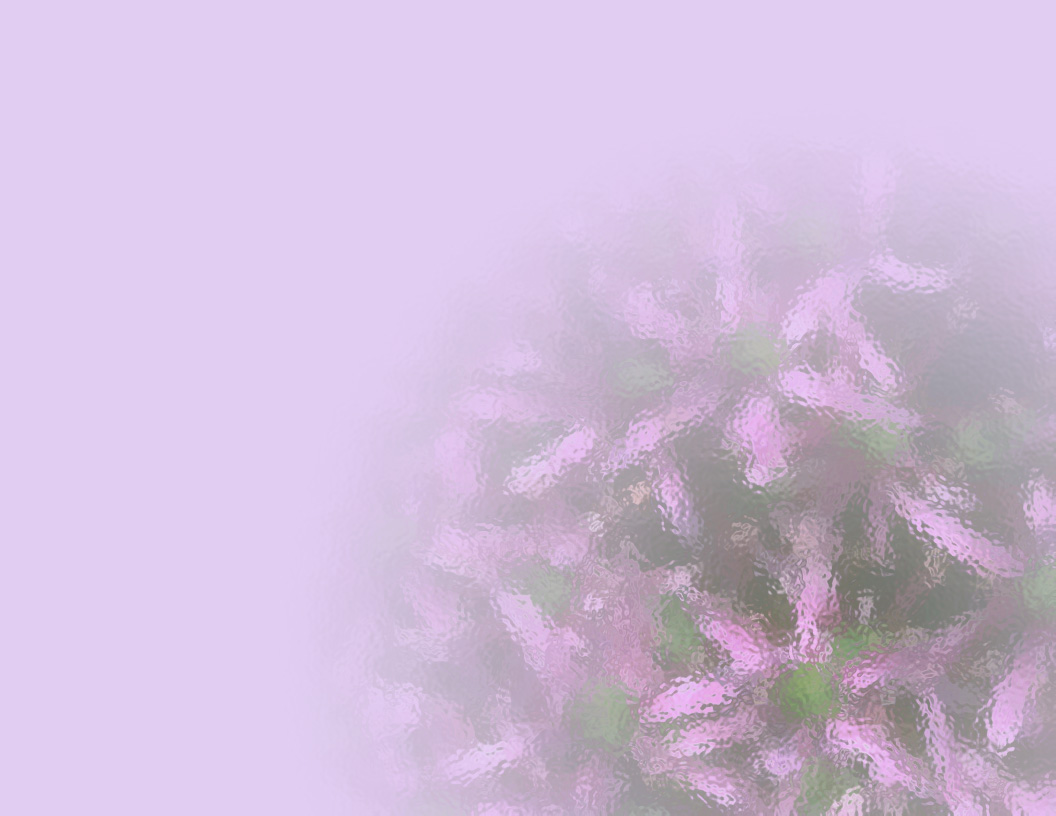 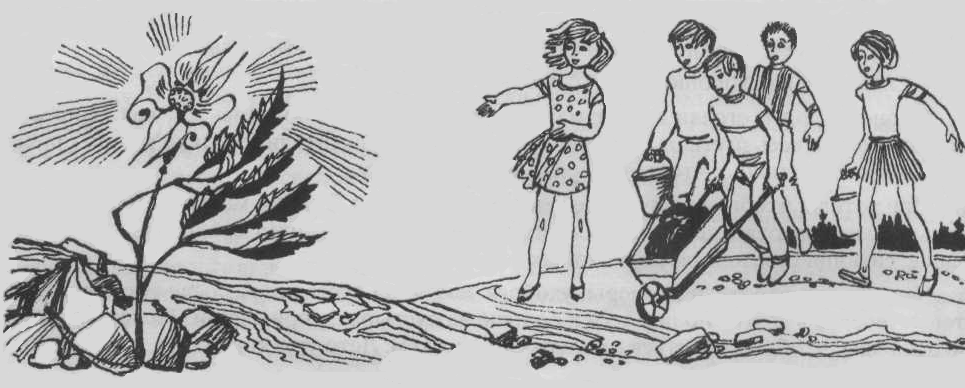